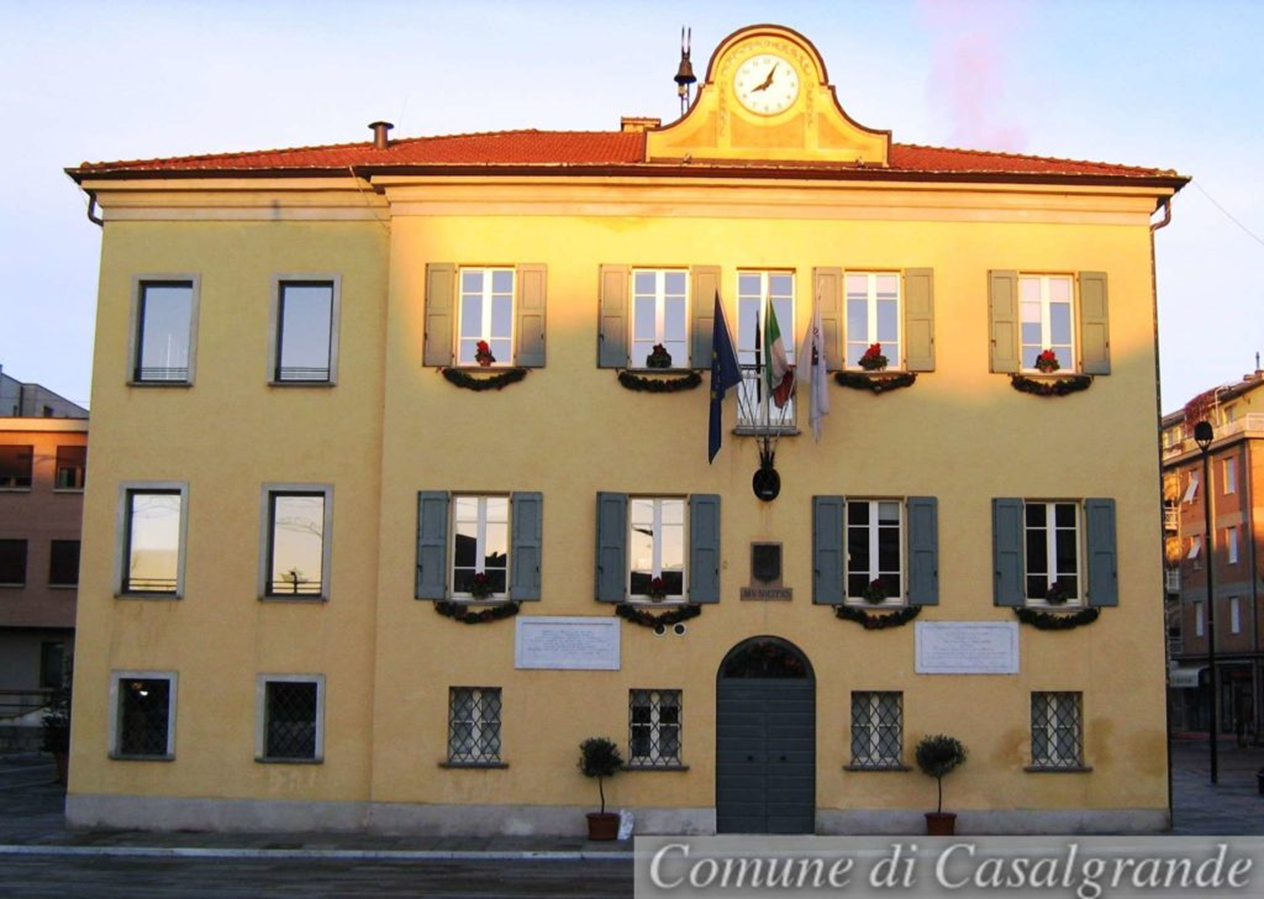 VARIAZIONE DI ASSESTAMENTO DI BILANCIO
Consiglio Comunale del 30 luglio 2020
SETTORE SERVIZI SCOLASTICI ED EDUCATIVI - ENTRATE
SETTORE SERVIZI SCOLASTICI ED EDUCATIVI - ENTRATE
SETTORE TRIBUTI – ENTRATE
SETTORE TRIBUTI - ENTRATE
SETTORE FINANZIARIO - ENTRATE
SETTORE FINANZIARIO - ENTRATE
SPESE – Minori spese segnalate
PRINCIPALI VARIAZIONI PER MISSIONI E PROGRAMMI – SPESA CORRENTE (1)
PRINCIPALI VARIAZIONI PER MISSIONI E PROGRAMMI – SPESA CORRENTE (2)
PRINCIPALI VARIAZIONI PER MISSIONI E PROGRAMMI – SPESA IN CONTO CAPITALE
ENTRATE IN CONTO CAPITALE
UTILIZZO AVANZO DI AMMINISTRAZIONE IN ASSESTAMENTO
COMPOSIZIONE DEL RISULTATO DI AMMINISTRAZIONE DOPO LE VARIAZIONI D’ESERCIZIO
Risultato di amministrazione dopo le variazioni intervenute
Risultato di amministrazione a Rendiconto 2019
FONDO CASSA
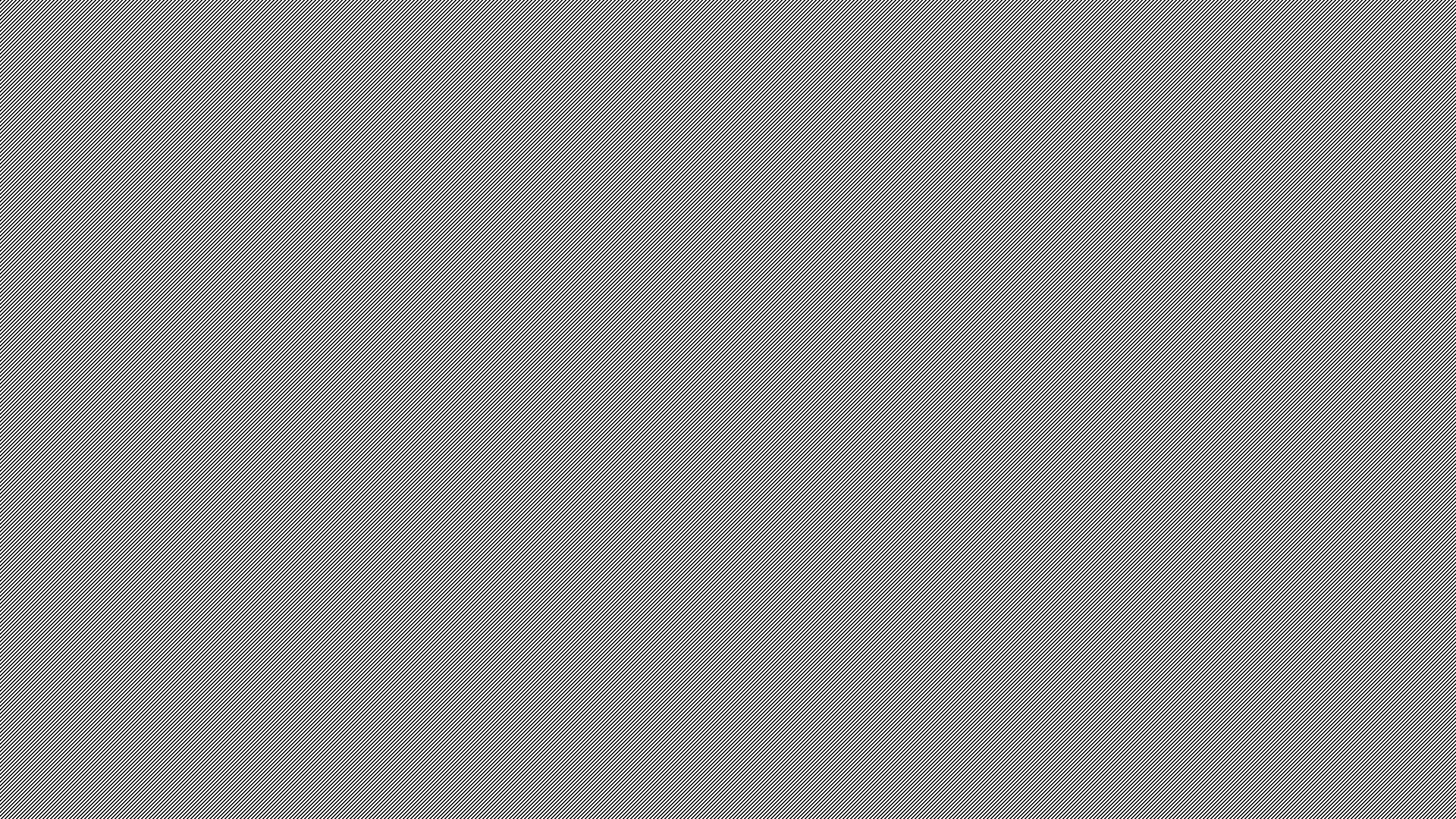 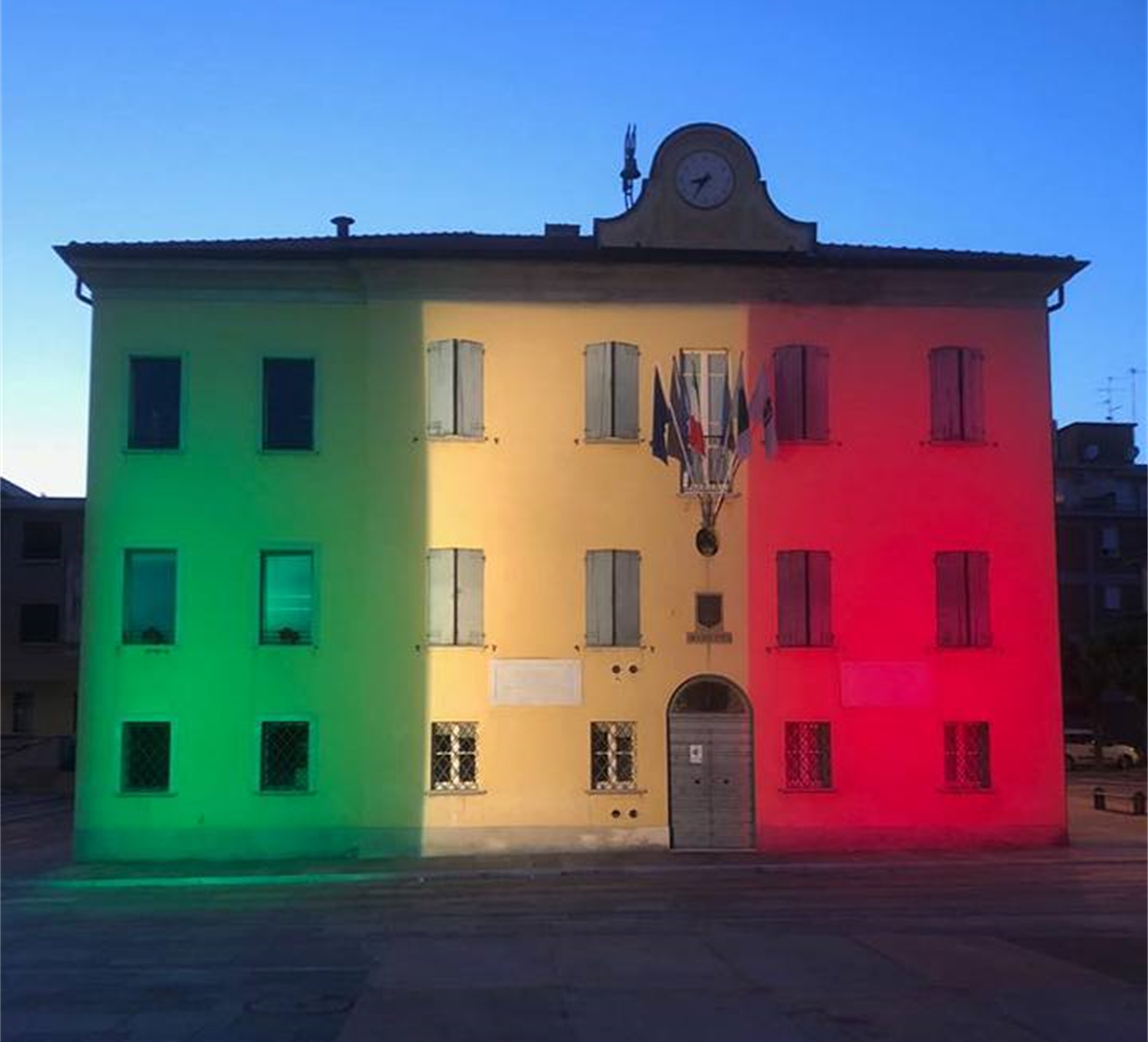 Grazie per l’attenzione.
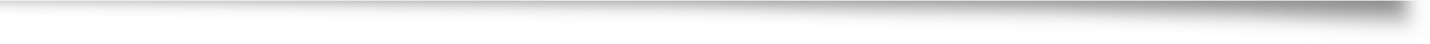 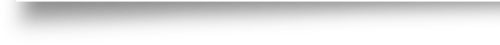 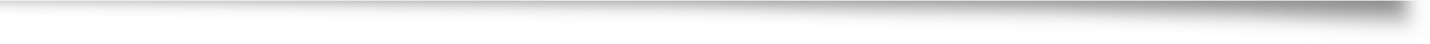